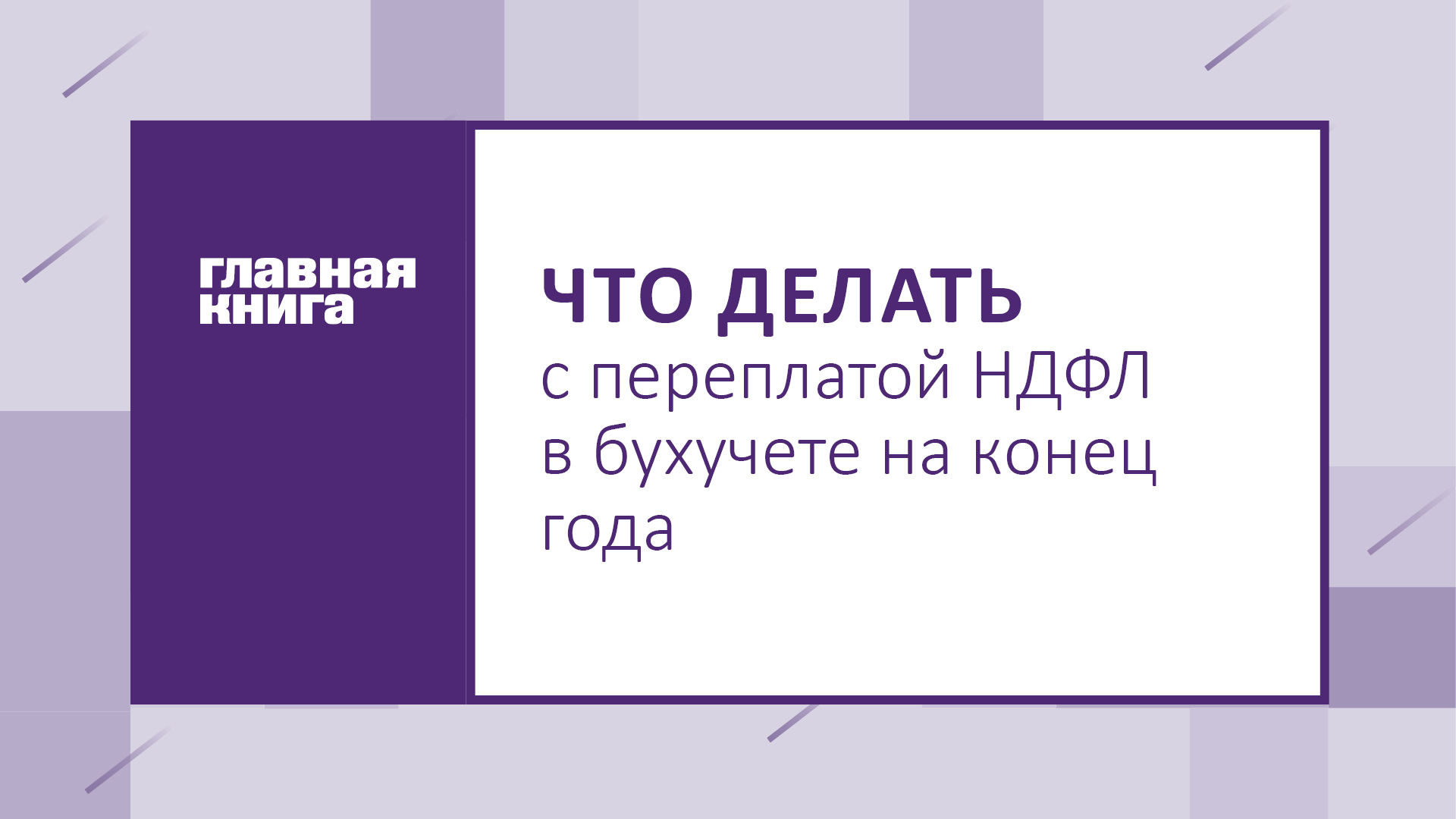 Елена Шаронова
ведущий эксперт журнала «Главная книга»
Ведущий
Что делать с переплатой по НДФЛ в бухучете на конец года
Как быть с переплатой налога в бухучете 
Бухпрограммы проводку Дт 70 – Кт 68/субсчет «НДФЛ» делают на сумму исчисленного НДФЛ, а не удержанного. При перерасчете НДФЛ формируются:
запись красным на сумму излишне начисленного НДФЛ по ставке 30% (91 224 руб.);
обычная запись на сумму исчисленного НДФЛ по ставке 13% после смены статуса при каждой выплате дохода (3900 руб.);
на конец года дебетовое сальдо на счете 68 и кредитовое на счете 70 на сумму излишне удержанного налога (63 924 руб.).
М
Сумму излишне удержанного НДФЛ работнику должна вернуть ИФНС. Долга перед работником у работодателя нет и переплаты в бюджете тоже нет. На 31.12.2023 надо обнулить переплату обратной проводкой Дт 70 - Кт 68.
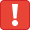 Важно